Снаряжение воина и его отражение в искусстве разных эпох.
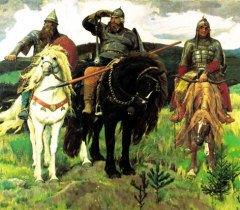 Виктор Михайлович Васнецов
     (1848-1926)
Художник живописец, театральный декоратор; мастер исторического и мифологического жанров, сказочного и легендарного сюжетов.
Витязь на распутье
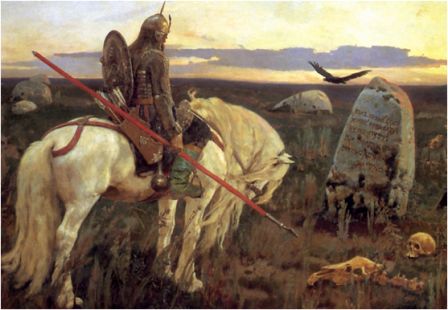 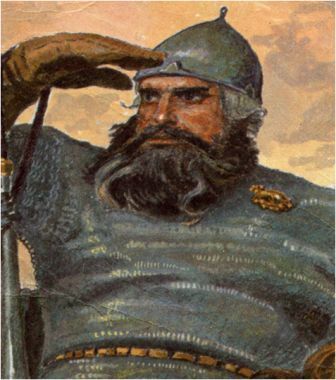 …Я иду служить за веру христианскую И за землю российскую, 
   Да за стольный Киев град, за вдов, за сирот, за бедный народ…
Бой Добрыни Никитича с семиглавым Змеем Горынычем
Богатыри
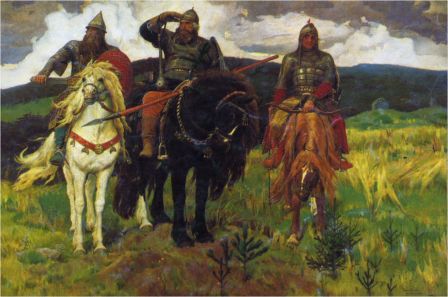 Богатыри - это герои русских былин, совершавшие подвиги во имя Родины, человек безмерной силы, стойкости, отваги, наделенные необыкновенным умом и смекалкой.
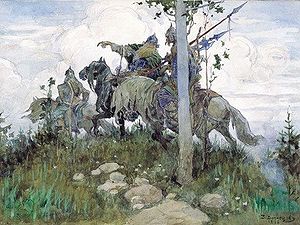 Виктор Васнецов «Богатыри на конях.» 1896.
Александр Невский. Гравюра В.А.Фаворского
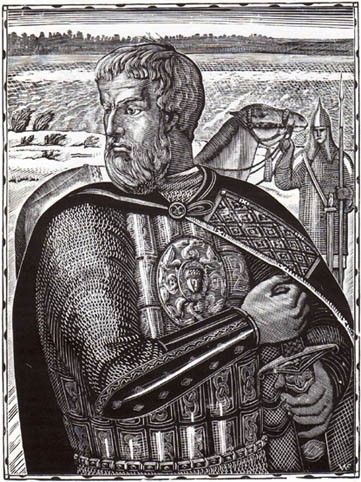 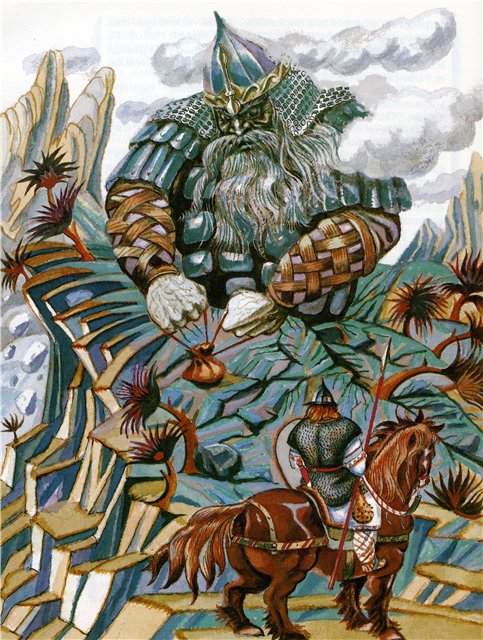 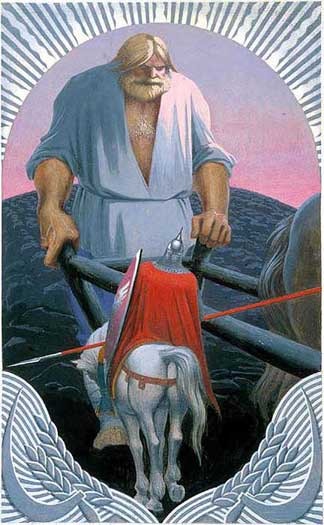 Константин Васильев
«Встреча Вольги и Микулы Селяниновича»
Георгий Юдин 
Микула Селянинович и Святогор.
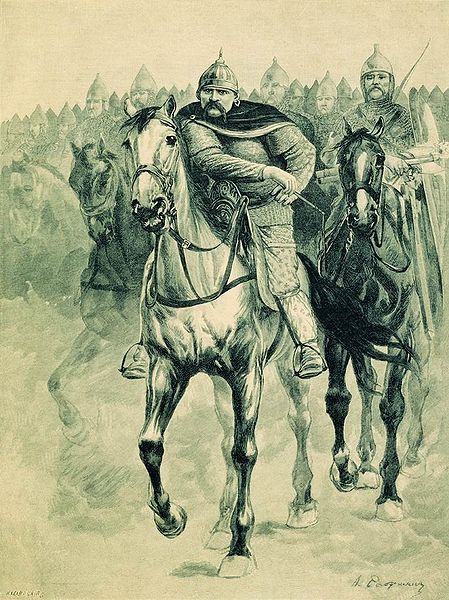 ВОЛГА ВСЕСЛАВЬЕВИЧ
Основные былины о Вольге рассказывают о его чудесном рождении от змея, походе в Индию и противоборстве с Микулой Селяниновичем. 
Вольга Святославович, оборотень и охотник, относится к числу самых древнейших богатырей.
Андрей Рябушкин 
«Волга Всеславьевич или Волх Всеславич », 
1895 г.
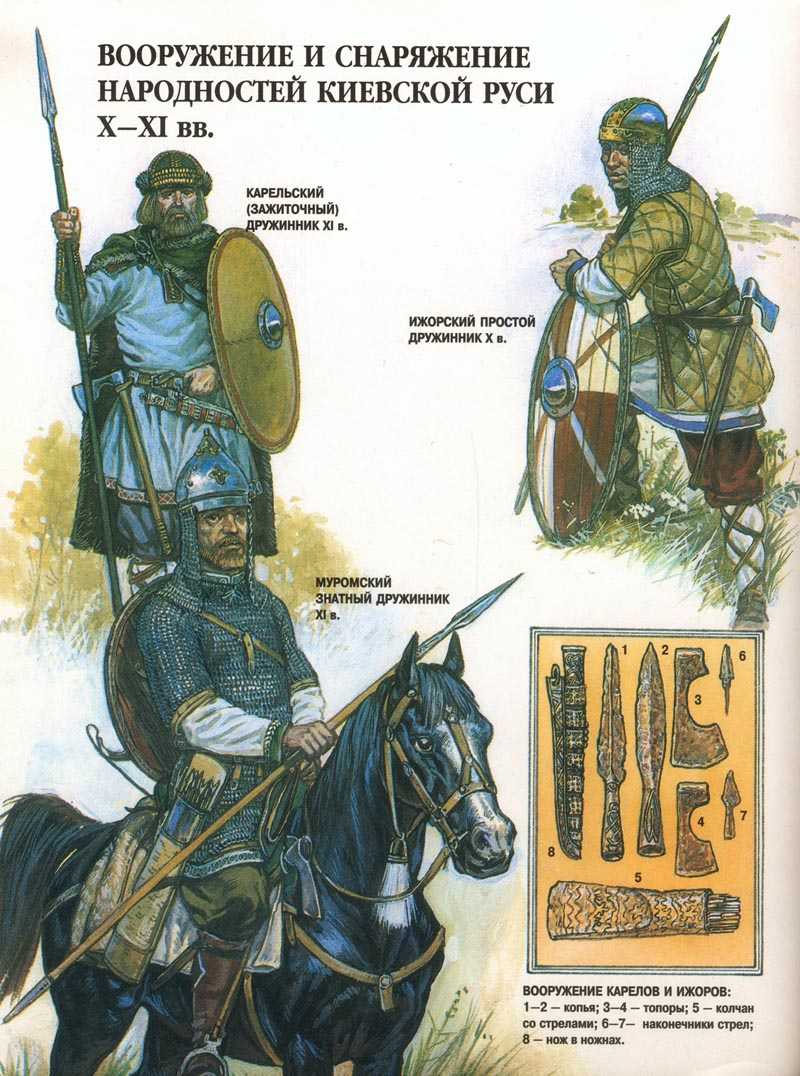 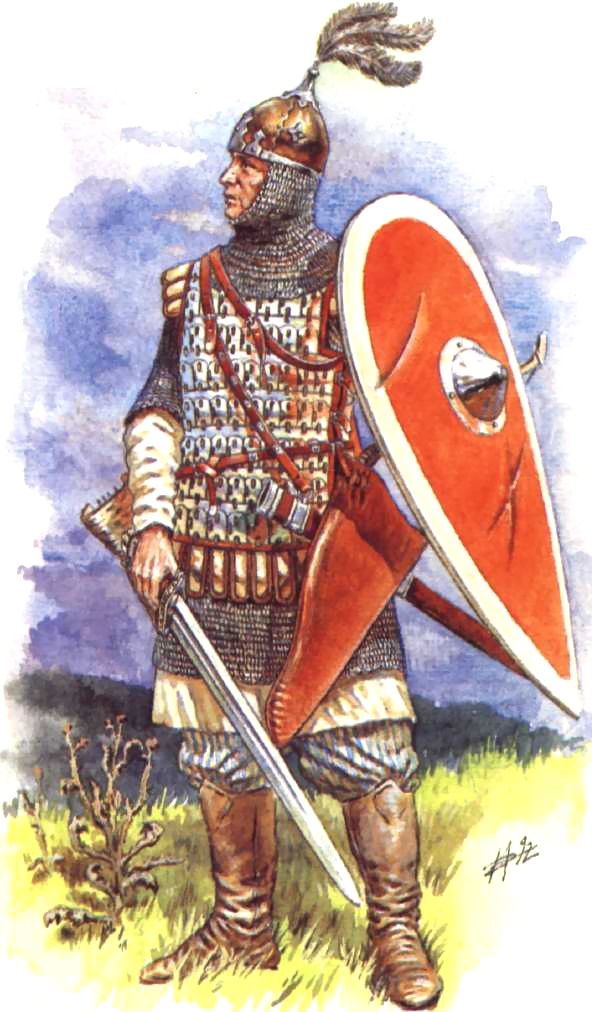 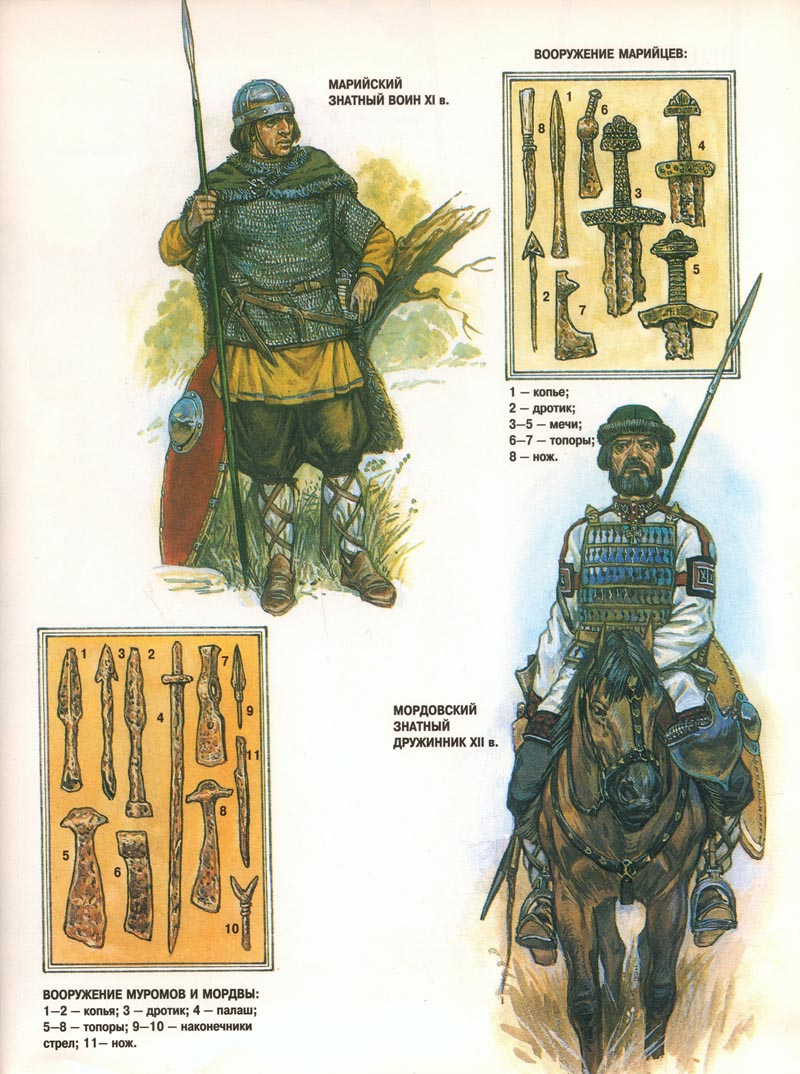 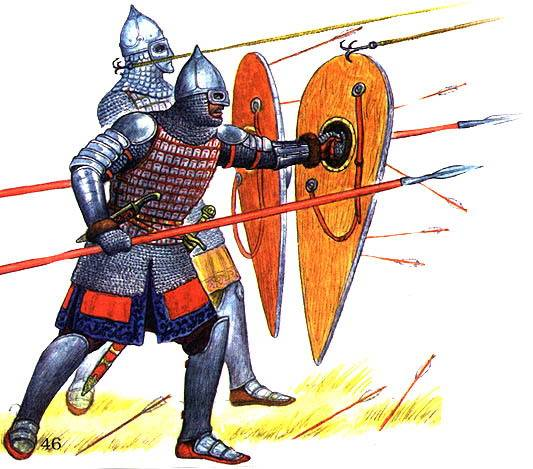 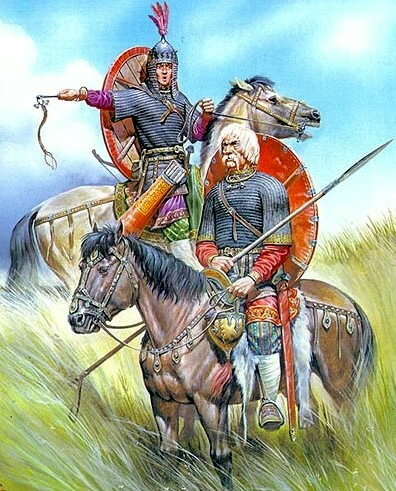 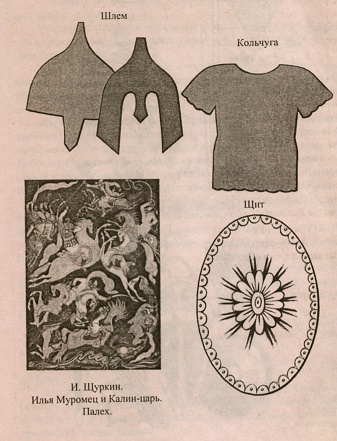 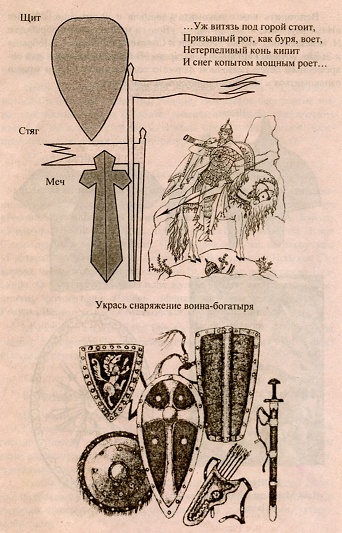 Диалоги об искусстве:
/ какие виды снаряжение русского воина ты знаешь?
/как называли воинов в Западной Европе в эпоху Средневековья?
/какое впечатление произвели на тебя произведения мастеров, изготовивших воинское оружие и доспехи?
А и сильные, могучие богатыри на славной Руси!Не скакать врагам по нашей Земле!Не топтать их коням Землю РусскуюНе затмить им солнце наше красное!Век стоит Русь – не шатается!И века простоит – не шелохнётся!
А преданья стариныЗабывать мы не должны.Слава русской старине!Слава русской стороне!
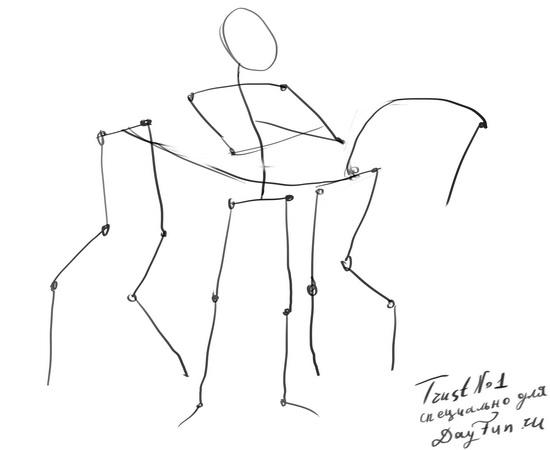 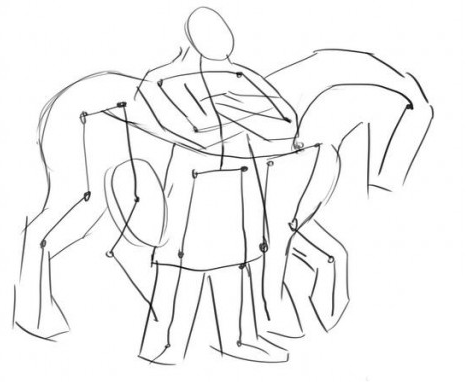 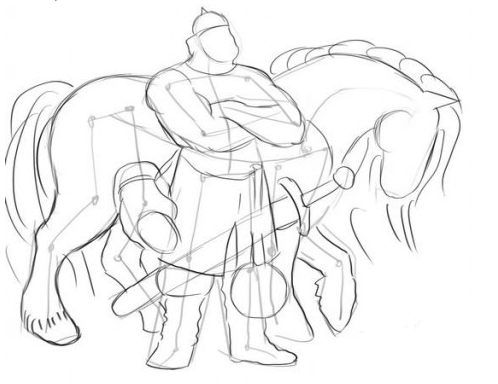 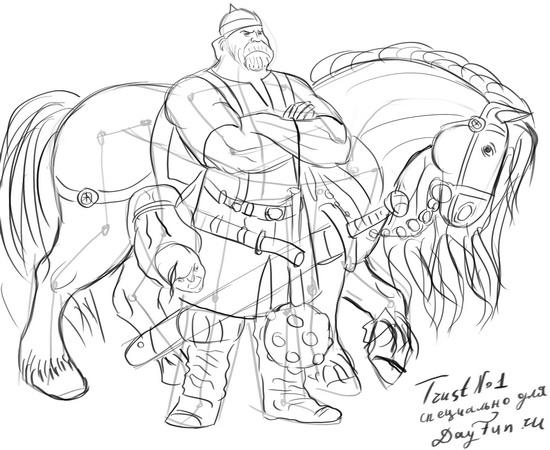 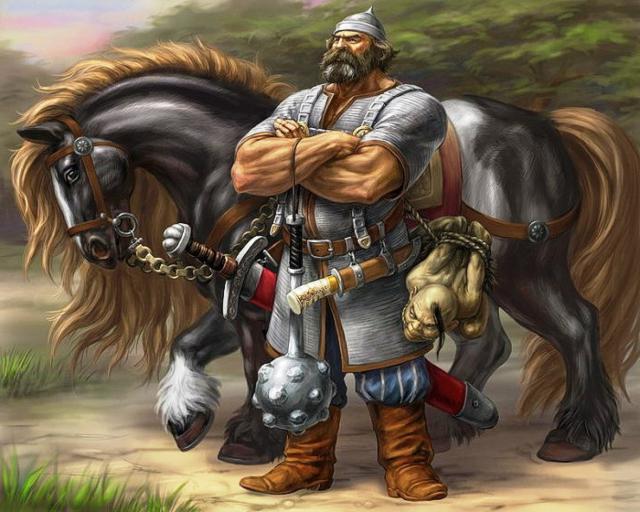 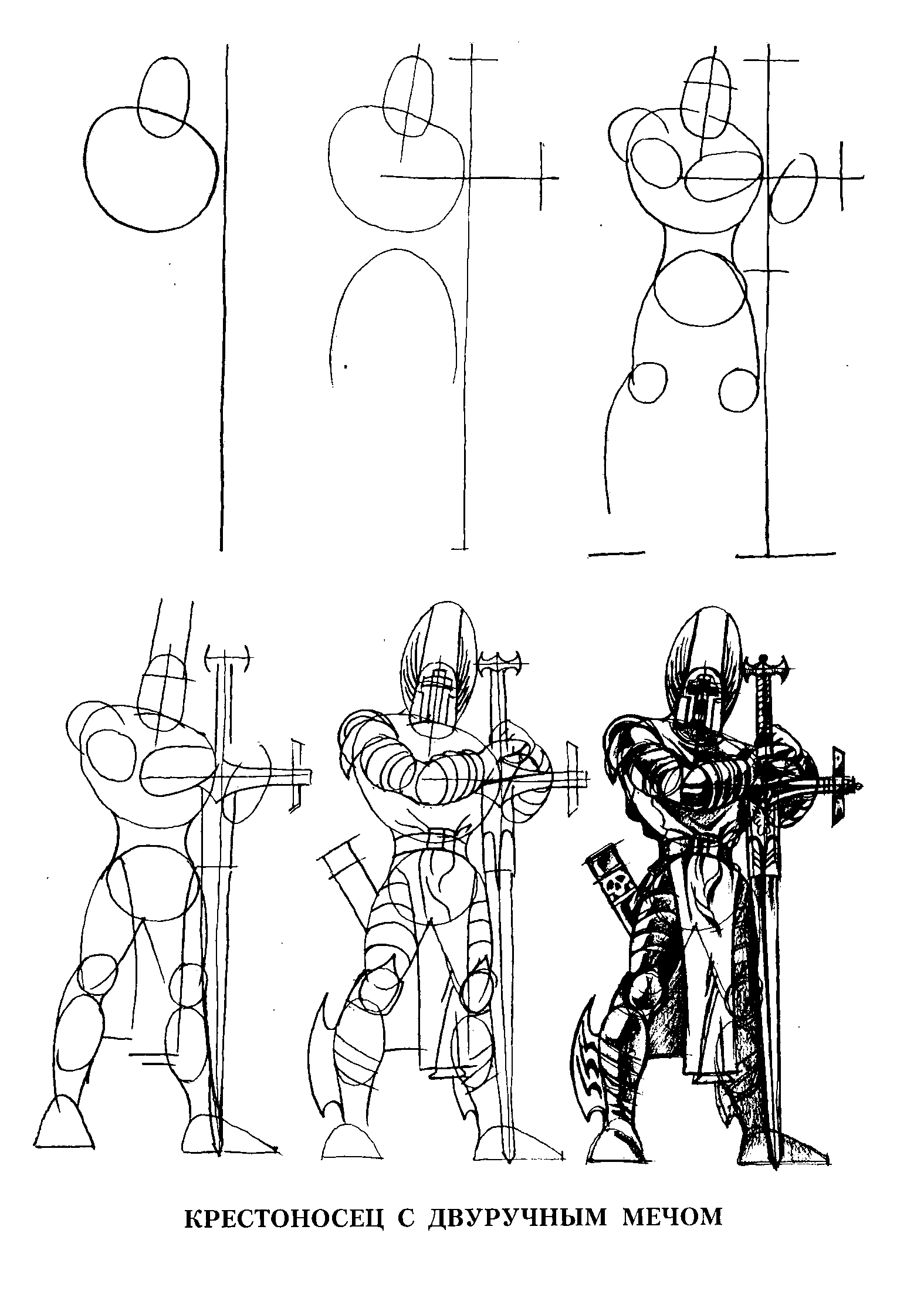 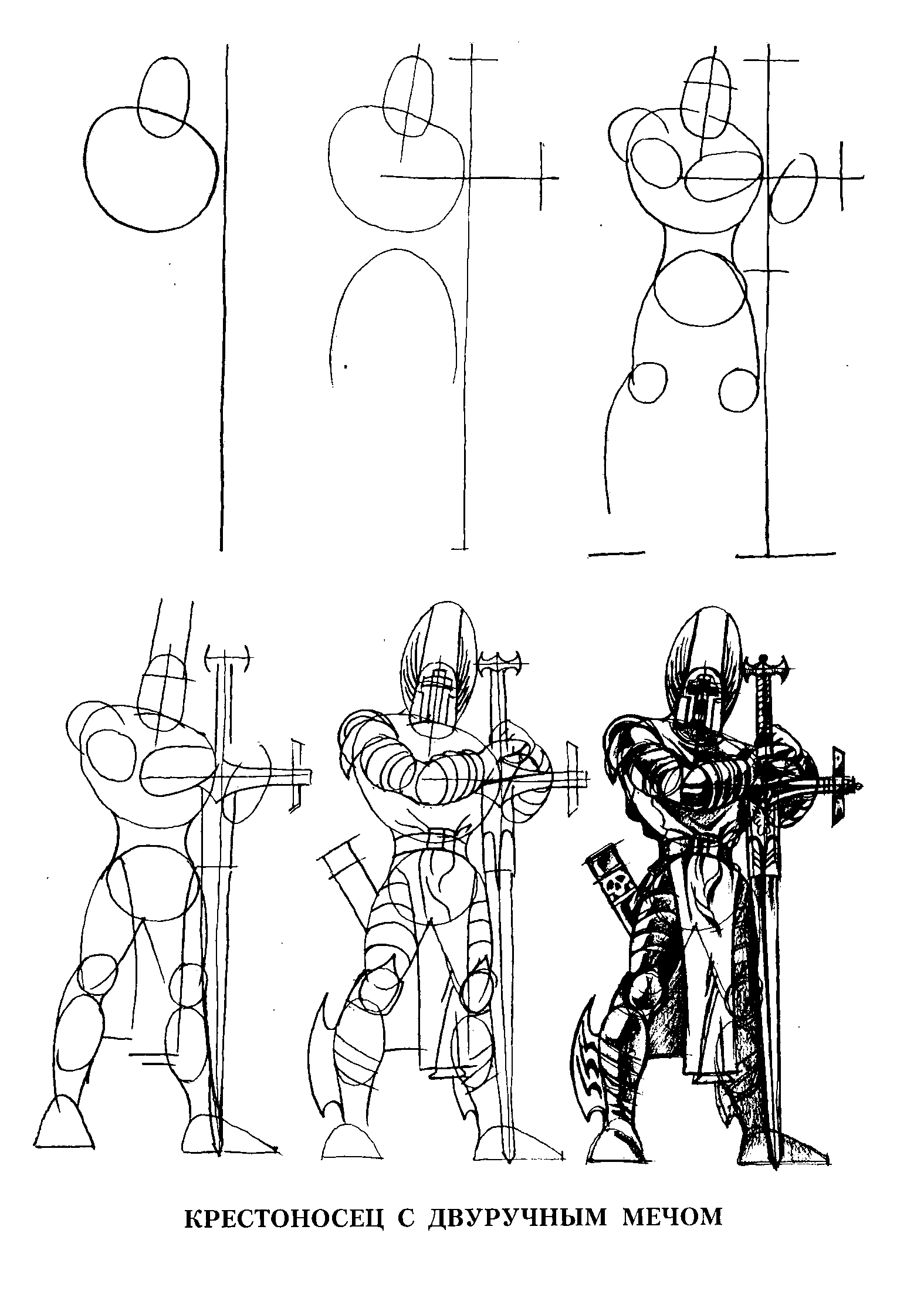